Product Differentiation
UNIT- 8
BRAND POSITIONING
Product  Positioning
What is Product Positioning
Product positioning is a form of marketing  that presents the benefits of your product to  a particular target audience. Through market  research and focus groups, marketers can  determine which audience to target based on  favorable responses to the product.
Importance of Product  Positioning
Product positioning is the process marketers use to  determine how to best communicate their products'  attributes to their target customers based on  customer needs, competitive pressures,  communication channels and carefully crafted key  messages. Effective product positioning ensures  that marketing messages resonate with target  consumers and compel them to take action.
Steps In Product Positioning
1.	Know your target audience well:
It is essential for the marketers to first identify the  target audience and then understand their needs  and preferences. Every individual has interests,  needs and preferences. No two individuals can  think on the same lines.
2. Identify the product features:
The marketers themselves must be well aware of  the features and benefits of the products.
A marketer selling REDMI phones should himself also  use a REDMI handset for the customers to believe  him.
3. Unique selling Propositions :
Every product should have USPs; at least  some features which are unique. The  organizations must create USPs of their  brands and effectively communicate the same  to the target audience.
USP of a REDMI – Fast as Light.
4.Know your competitors
A marketer must be aware of the competitor’s  offerings. Let the individuals know how your  product is better than the competitors
Let the target audience know how your product is  better than others.
The marketers must always strive hard to have an  edge over their competitors.
5.Ways to promote brands
Choose the right theme for the advertisement.
Use catchy taglines.
The advertisement must not confuse people.
The marketer must highlight the benefits of the
6.Maintain the position of the brand
For an effective positioning it is  essential for the marketers to continue  to live up to the expectations of the end
- users.
Identifying Possible Competitive Advantages.


Product differentiation
Service differentiation
Channel differentiation
People differentiation
Image differentiation
Product Differentiation
Product differentiation is how a product or  service stands out in the eyes of customers.
product differentiation brands can be  differentiated on Features, performance, or  style and design.
REDMI
I-PHONE
Service differentiation
 Where products are tangible in nature and  easily differentiated on the basis of  features, form, performance and quality,  service differentiation
Channel differentiation
 Channel differentiation gain competitive  advantage through the way they design	their  channels coverage, and	performance.
People differentiation
People differentiation—hiring and  training	better people than their  competitors do.
Image differentiation
 A company or brand	image should convey  the product’s	distinctive benefits and  positioning.
CASE STUDY
What…
Positioning is owning a piece of consumer’s mind

Positioning is not what you do to a product
It’s what you do to the mind of the prospect

You position the product in the prospect’s mind
‘It’s incorrect to call it Product Positioning’ – Ries & Trout
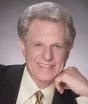 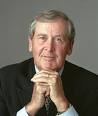 Positioning Example
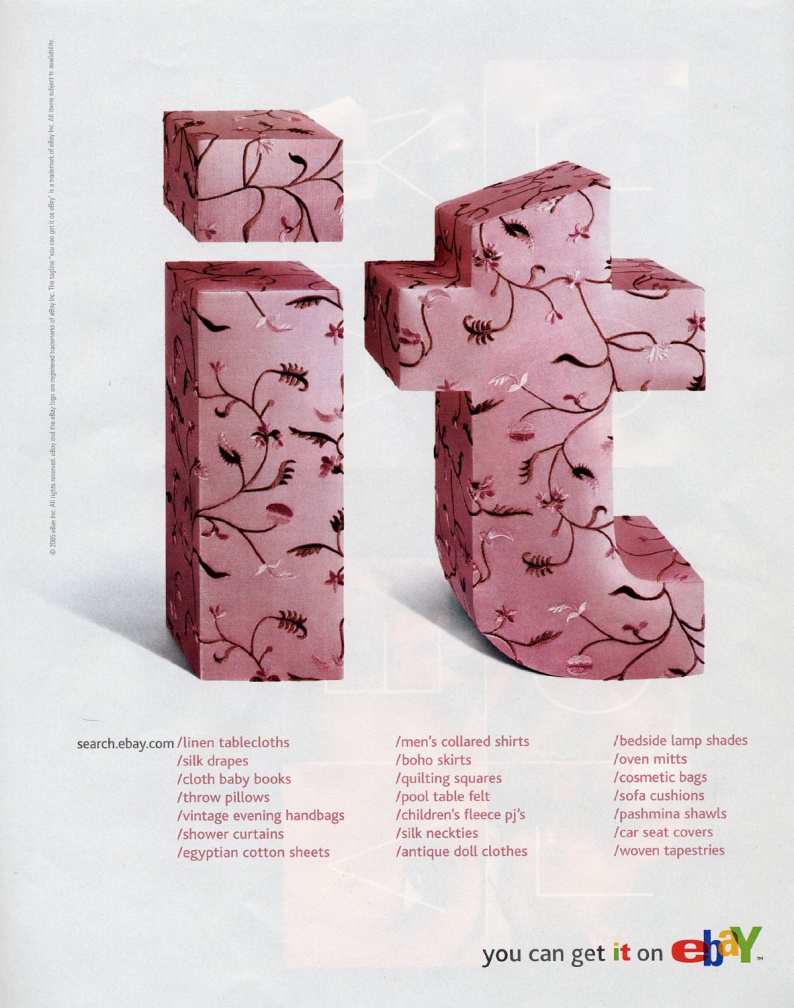 eBay’s positioning:  No matter what “it” is, you can find “it” on eBay!
Positioning Example
To (target segment and need) our (brand) is a (concept) that (point-of-difference).
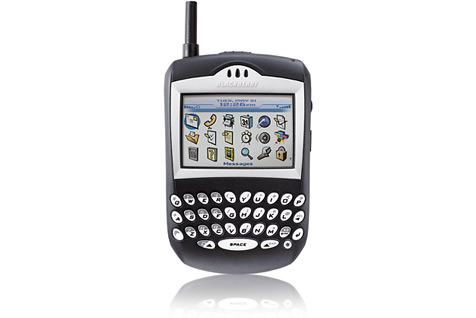 “To busy mobile professionals who need to always be in the loop, Blackberry was a wireless connectivity solution that allowed you to stay connected to people and resources while on the go more easily and reliably than the competing technologies.”
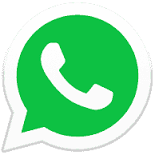 Positioning Maps:  Luxury SUVsPrice vs. Orientation Dimensions
Positioning Strategy
Competitive advantages
Points of Parity
Points of Difference => Differentiation 

Positioning results from differentiation and competitive advantages.

Positioning may change over time.
6-24
Sources of Differentiation
Product Design
Quality
Additional Services 
Image
People (Staff)
Price
Other
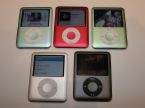 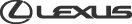 Choosing the Right Competitive Advantages
The best competitive advantages are…

Important
Distinctive
Superior
Communicable
Affordable (to company and consumer)
Profitable

Moral:  Avoid meaningless differentiation.
Point of parity of each brand
Points of Parity (POP) are usually the attributes or functionalities or benefits or any other marketing mix elements that are not unique to the brand and might be shared by some or all the competitors, as they mostly include the basic necessities for a brand to be considered in a particular category.
Two types of point of parity Category Points of Parity, Competitive Points of Parity to capture the market position.
26
Point of parity and point of difference of Lifebuoy
Points of parity of Lifebuoy are those associations or particular attribute of lifebuoy that can attract the customer easily, these attributes are:
Family soap
Ingredients
Quality
Innovation
27
Points of difference of Lifebuoy
PODs are attributes or benefits that consumers strongly associate with a brand, positively evaluate and believe that they could not find to the same extent with a competitive brand.
Points of difference of life buoy are those features or attribute of lifebuoy that the consumer can easily differentiate and positively evaluate this soap from its competitors. This attributes are:
28
Points of difference of Lifebuoy
History & Heritage.
Exclusive imagery.
Achievement.
Premium Price.
29
Point of parity Sandalina Sandal Soap
Family soap
Differentiation with competitors
Good imagery
30
Point of difference of Sandalina Sandal Soap
Vegetable fat
Sandal wood oil
Attractive packaging
31
In-class Activity
Describe how each of the following brands, companies, or products is positioned:
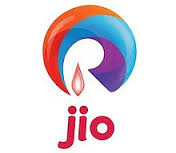 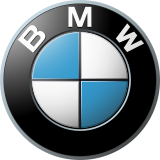 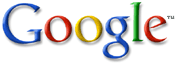 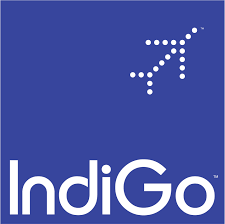 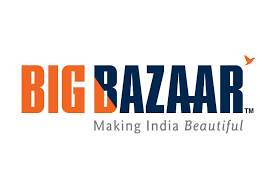 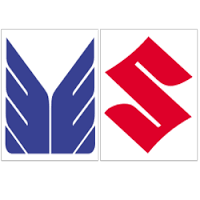 Coca Cola Competitive Advantage
Coca Cola is the largest beverage company of the world, and it provides  consumers with more than five hundred different brands. Coca Cola is the  most valuable company of the world and it includes as products Fanta, Coca  Cola Zero, Powerade, and Minute Maid. At the moment the company  focuses on the having sustainable community protecting environment and  having good economical development.
As economic advance or develop the growing proportion of there activities  get focus on production of services, for instant USA economy consist of  seventy-thirty services to good mix. Services for instant include working in  airlines, hotels, banks, doctors, and software programmers. Many market  consist of both offering of service and goods for instant fast food company  offer both service and goods.
Marketing promotion strategy
Coca Cola has most popular marketing promotion strategy because its  brand is widely known. To make a successful marketing promotion strategy  a company must analysis trends (internal and external), spending  throughout company, identify customer and touch point for company and  the brand and to have innovation in its promotions marketing. Coca Cola  has been advertising on TV over fifty years. Coca Cola songs and  commercials are extremely popular and they have catchy mottos such as  "Adds a refreshing relish to every form of exercise".
The end
Thank you